التَّسامحُ
ماذا تَفْعَلُ إذا أَغْضَبك صَديقك؟؟؟
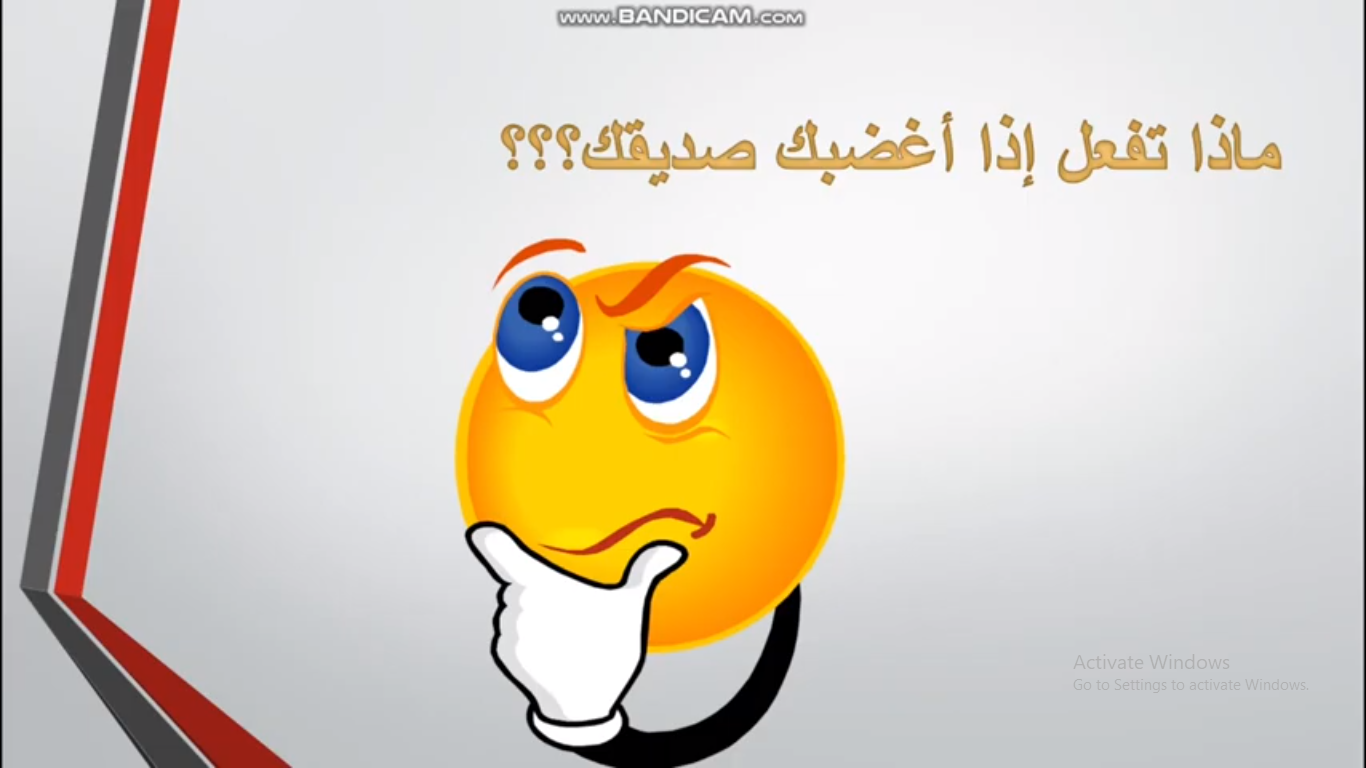 أَضَعُ إِشارَةَ        أَمامَ التَّصرفِ الصَّحيحِ وإِشارةَ ×     أَمامَ التَّصرفِ الْخاطىء
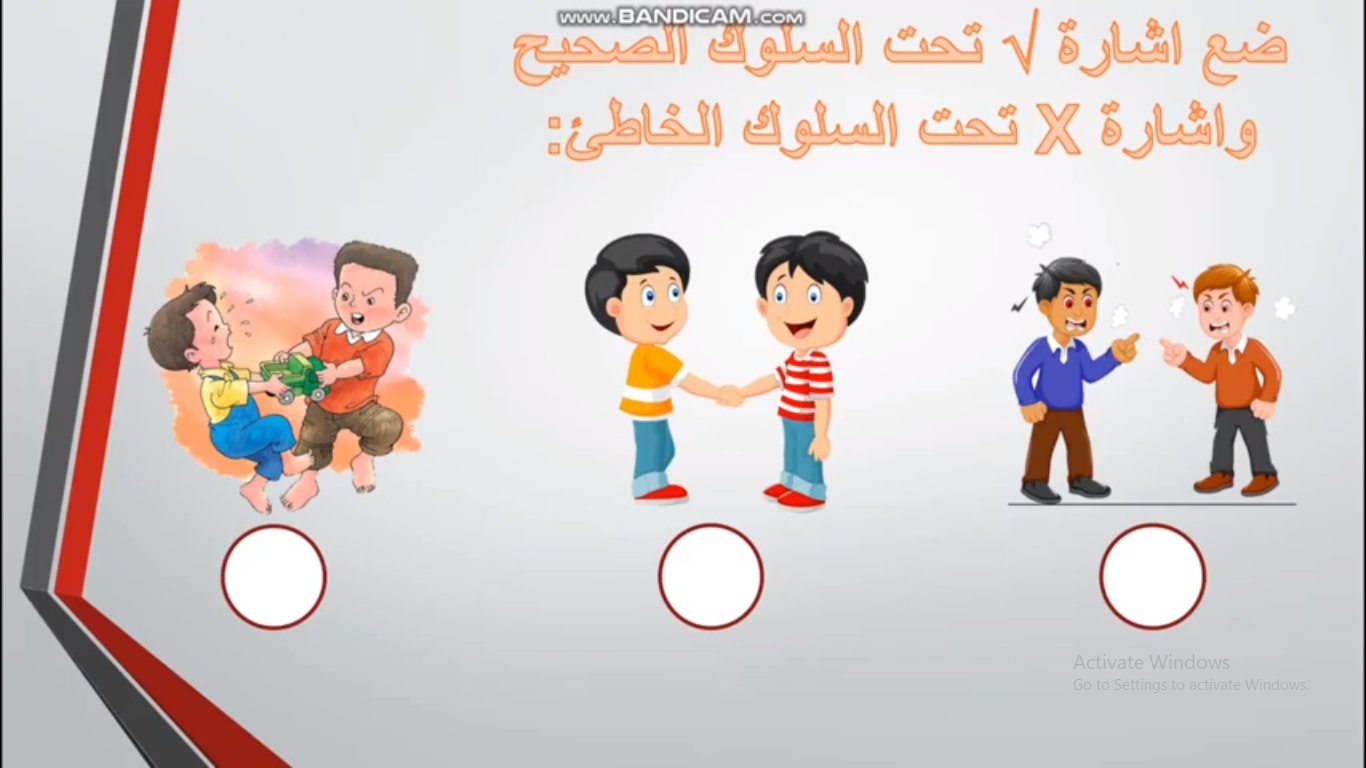 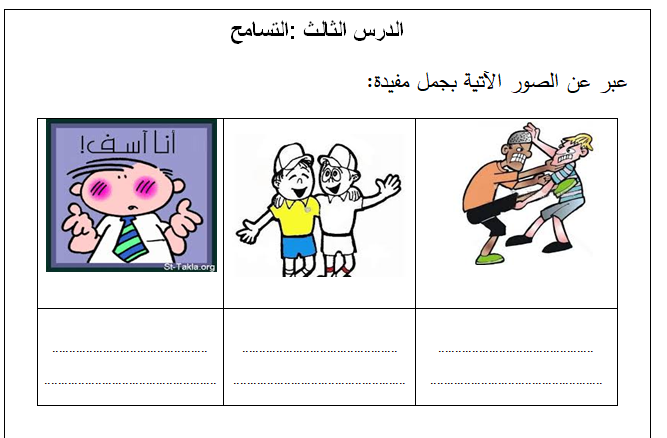 الْولدانِ يَتَشاجرانِ.
أَعتَذرُ عِنْدَما أُخْطىء
الطّفلانِ صَديقانِ.
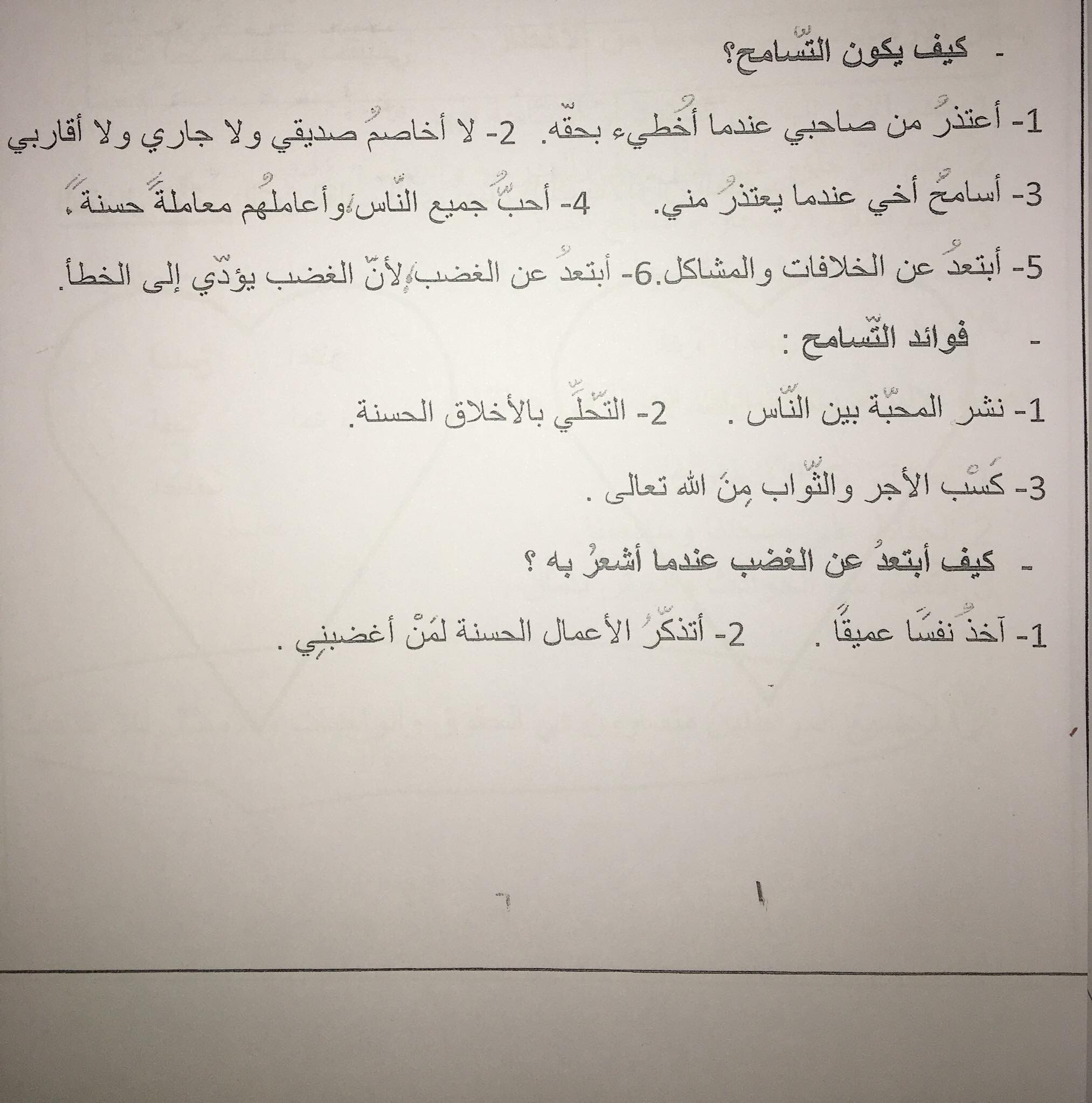 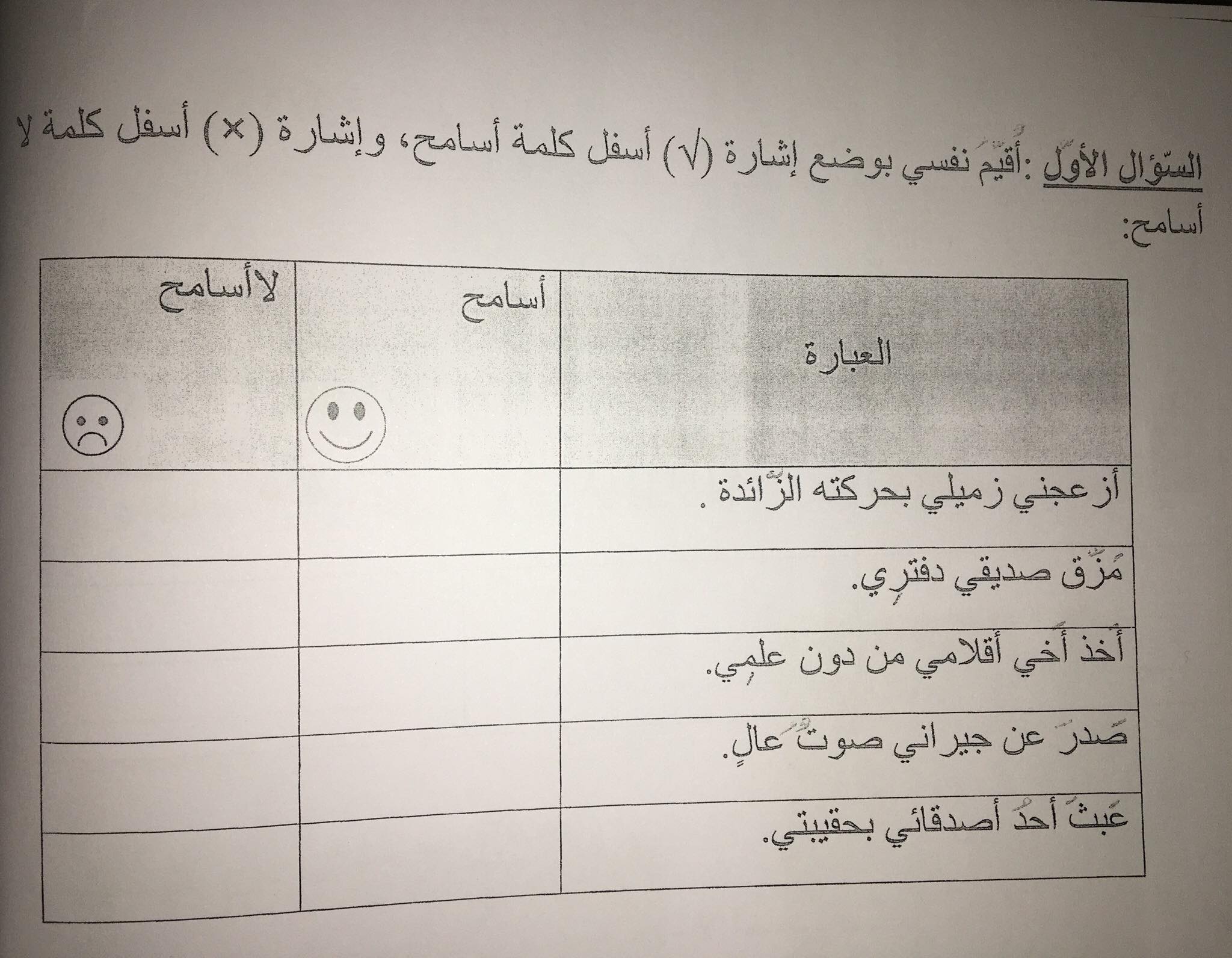 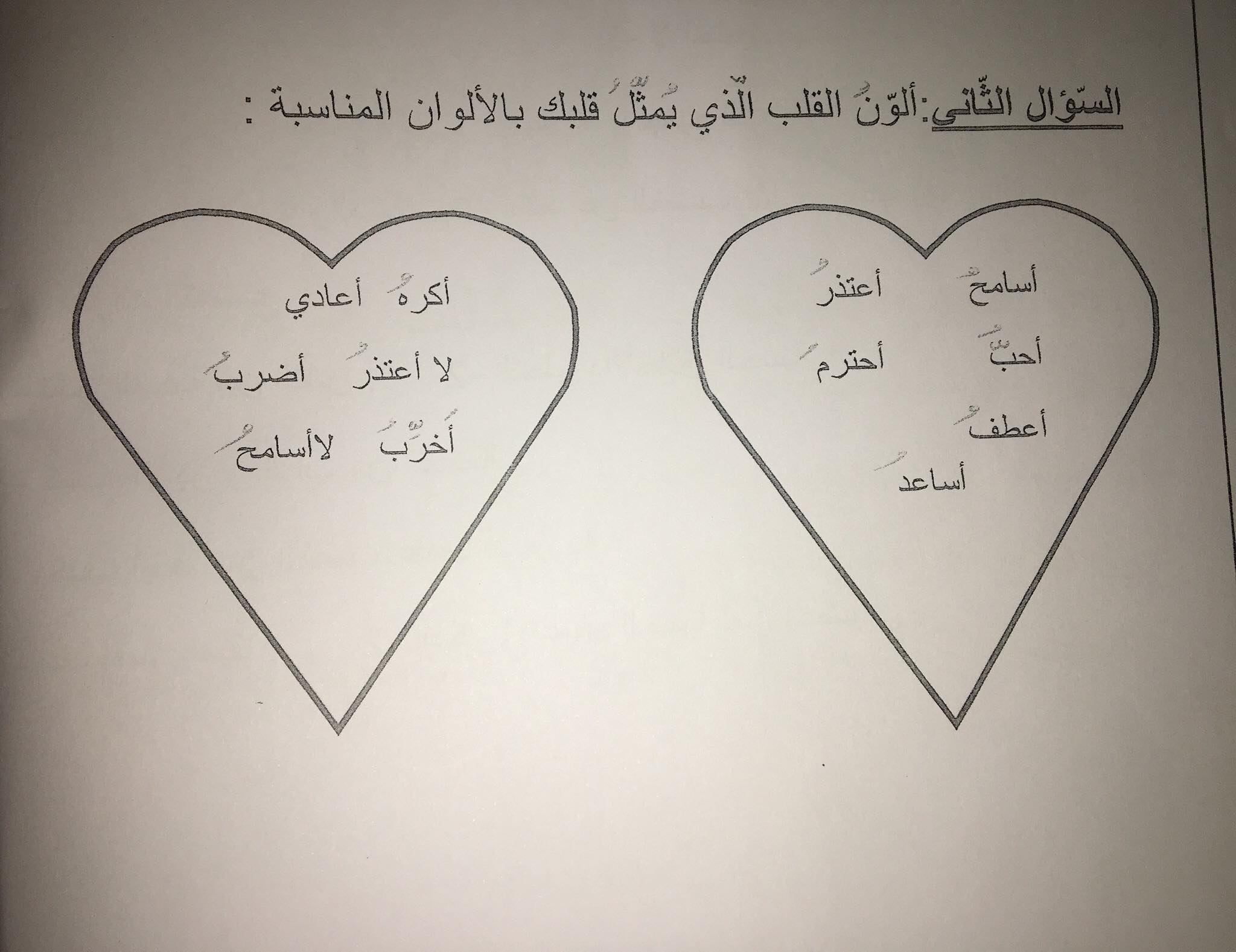